山田方谷とSDGs
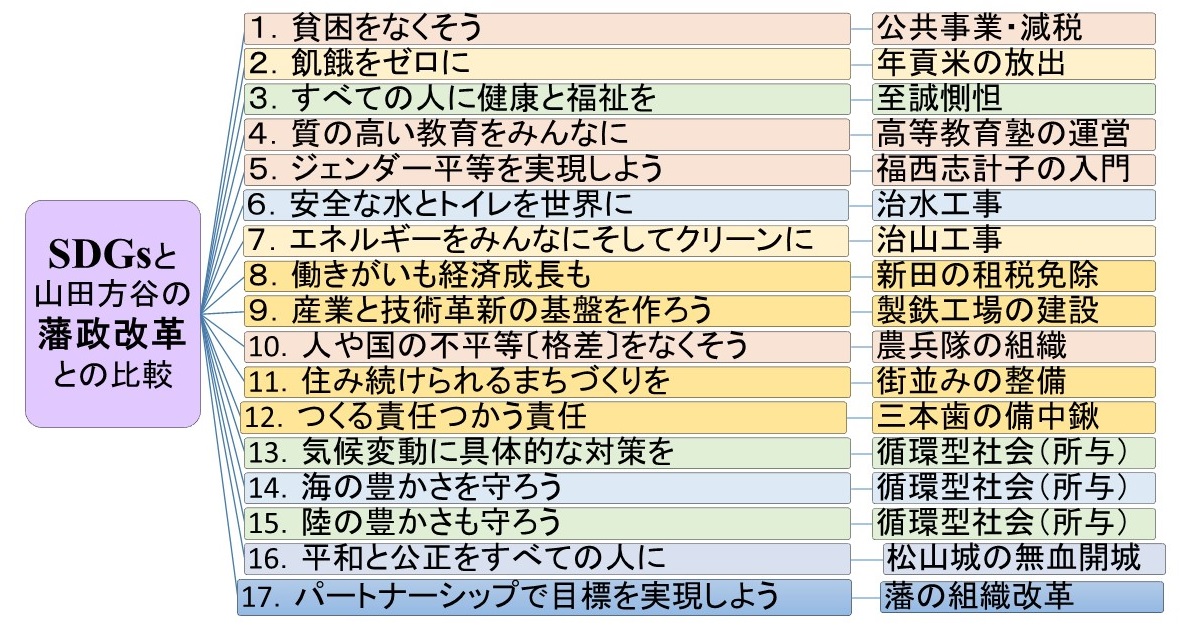 名古屋大学・明治学院大学　名誉教授
吉備国際大学・知的財産学研究科　特任教授
信山社『法と経営研究』　編集代表
一般社団法人 法と経営学会　会長
順正学園・AI活用研究所　副所長
加賀山 茂
2021/1/13
Yamada Hokoku & SDGs
1
山田方谷から順正学園への系譜
2021/1/13
Yamada Hokoku & SDGs
2
山田方谷の理財論（現代的解釈）
2021/1/13
Yamada Hokoku & SDGs
3
2021/1/13
Yamada Hokoku & SDGs
4
2021/1/13
Yamada Hokoku & SDGs
5
2021/1/13
Yamada Hokoku & SDGs
6
2021/1/13
Yamada Hokoku & SDGs
7
2021/1/13
Yamada Hokoku & SDGs
8
補足
国民の義務の視点から見たコロナ禍の日本の現状
コロナ禍と大学の変貌
地方創生とSDGs，日出ロータリークラブの活動計画
ジョハリの窓による未知の自己・未知の世界との出会い
参考文献
2021/1/13
Yamada Hokoku & SDGs
9
国民の義務
2021/1/13
Yamada Hokoku & SDGs
10
政府（国・自治体）の義務
2021/1/13
Yamada Hokoku & SDGs
11
COVID-19 の Before & After
2021/1/13
Yamada Hokoku & SDGs
12
コロナ禍による大学の変貌「学生一人ひとり」がキーワード
2021/1/13
Yamada Hokoku & SDGs
13
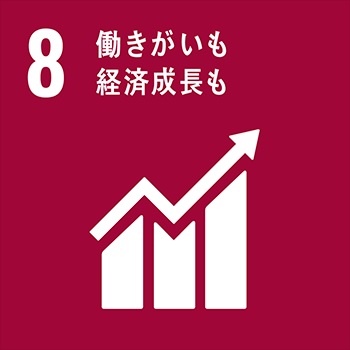 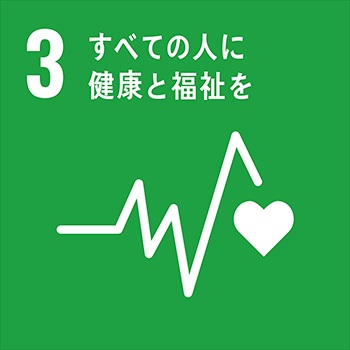 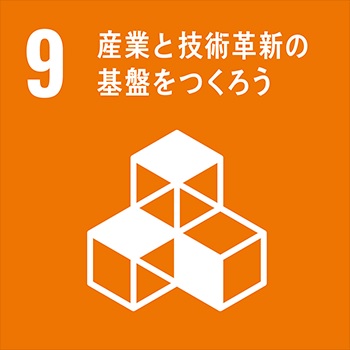 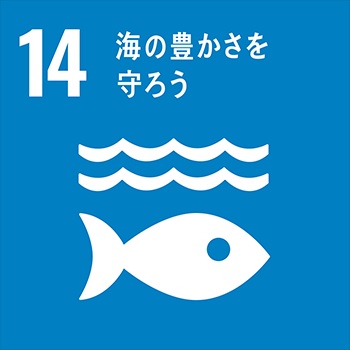 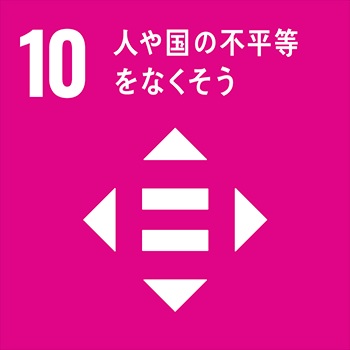 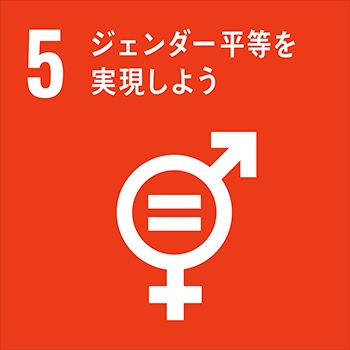 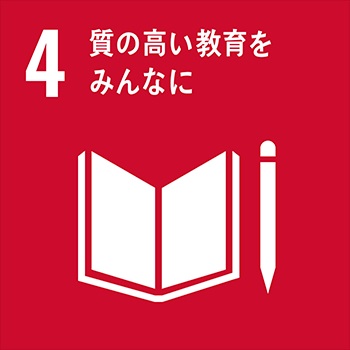 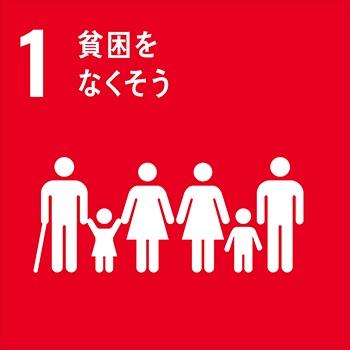 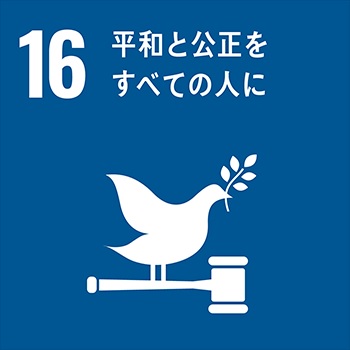 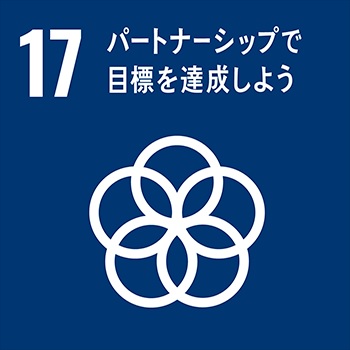 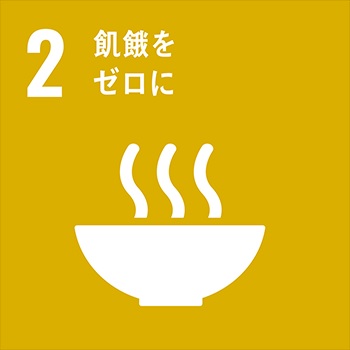 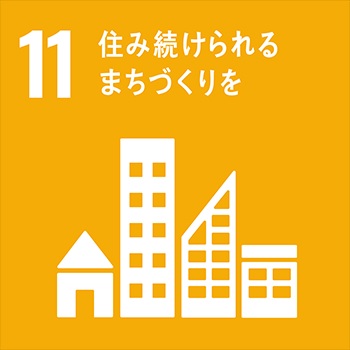 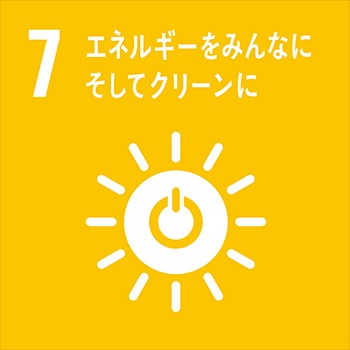 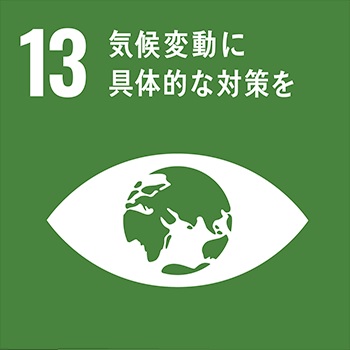 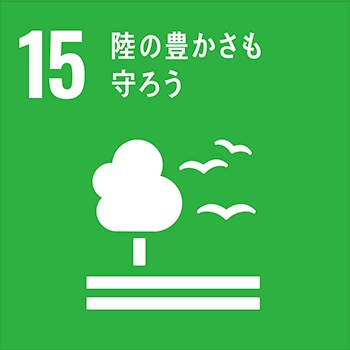 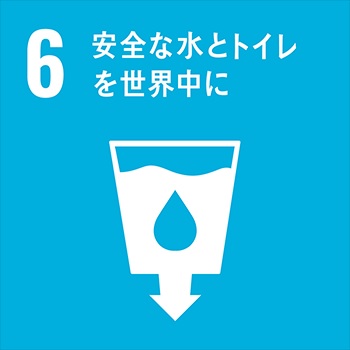 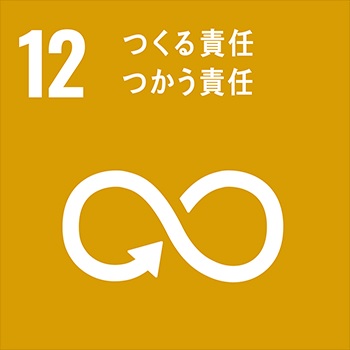 2021/1/13
Yamada Hokoku & SDGs
14
日出ロータリークラブによる日出町再生プロジェクト
2021/1/13
Yamada Hokoku & SDGs
15
2021/1/13
Yamada Hokoku & SDGs
16
参考文献
SDGs
落合陽一『2030年の世界地図帳－あたらしい経済とSDGs，未来への展望－』SBクリエイティブ（2019/11/22）
蟹江憲史『SDGｓ（持続可能な開発目標）』中公新書 (2020/8/20）
南博=稲場雅紀『SDGs－危機の時代の羅針盤』岩波新書（2020/11/20）
子育て論
大川繁子『92歳の現役保育士が伝えたい親子で幸せになる子育て』実務教育出版 （2019/9/11）
幕内秀夫『子どもをじょうぶにする食事は，時間も手間もかからない』ブックマン社（2019/10/10）
山田方谷
矢吹邦彦『ケインズに先駆けた日本人－山田方谷外伝－』明徳出版社（1998/4/1）
深沢 賢治（石川梅次郎監修)『財政破綻を救う山田方谷「理財論」―上杉鷹山をしのぐ改革者』小学館文庫（2002/7/1）
福西志計子
倉田和四生『留岡幸助と備中高梁－石井十次・山室軍平・福西志計子との交友関係』吉備人出版（2005/7/25）
倉田和四生『福西志計子と順正女学校－山田方谷・留岡幸助・伊吹岩五郎との交友－』吉備人出版（2006/12/16）
2021/1/13
Yamada Hokoku & SDGs
17
山田方谷とSDGs2021年1月13日名古屋大学・明治学院大学名誉教授加賀山　茂


ご清聴ありがとうございました。